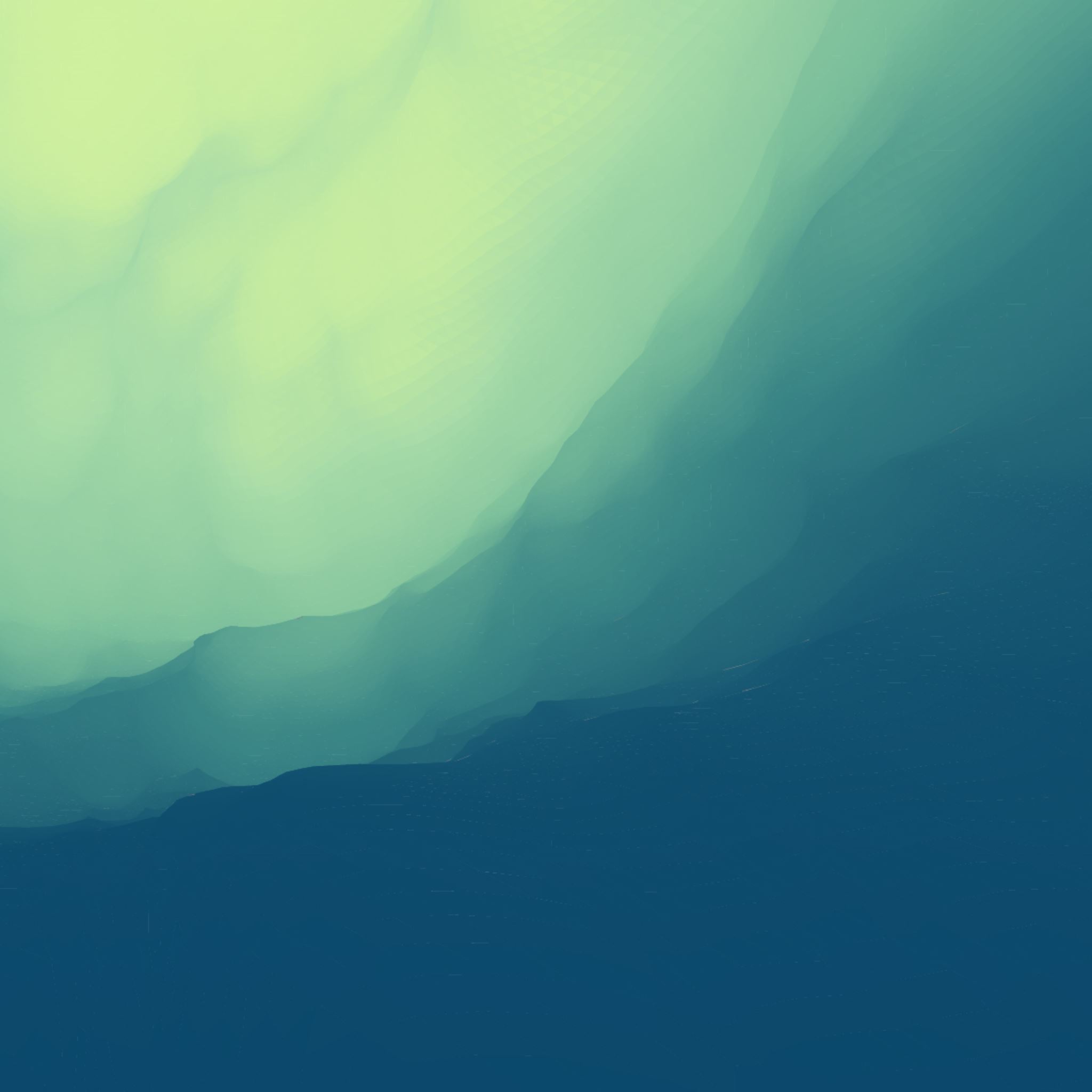 English
Wednesday 10th February
I am successful if…
I can read books that are structured in different ways.
Read the following pages from our book
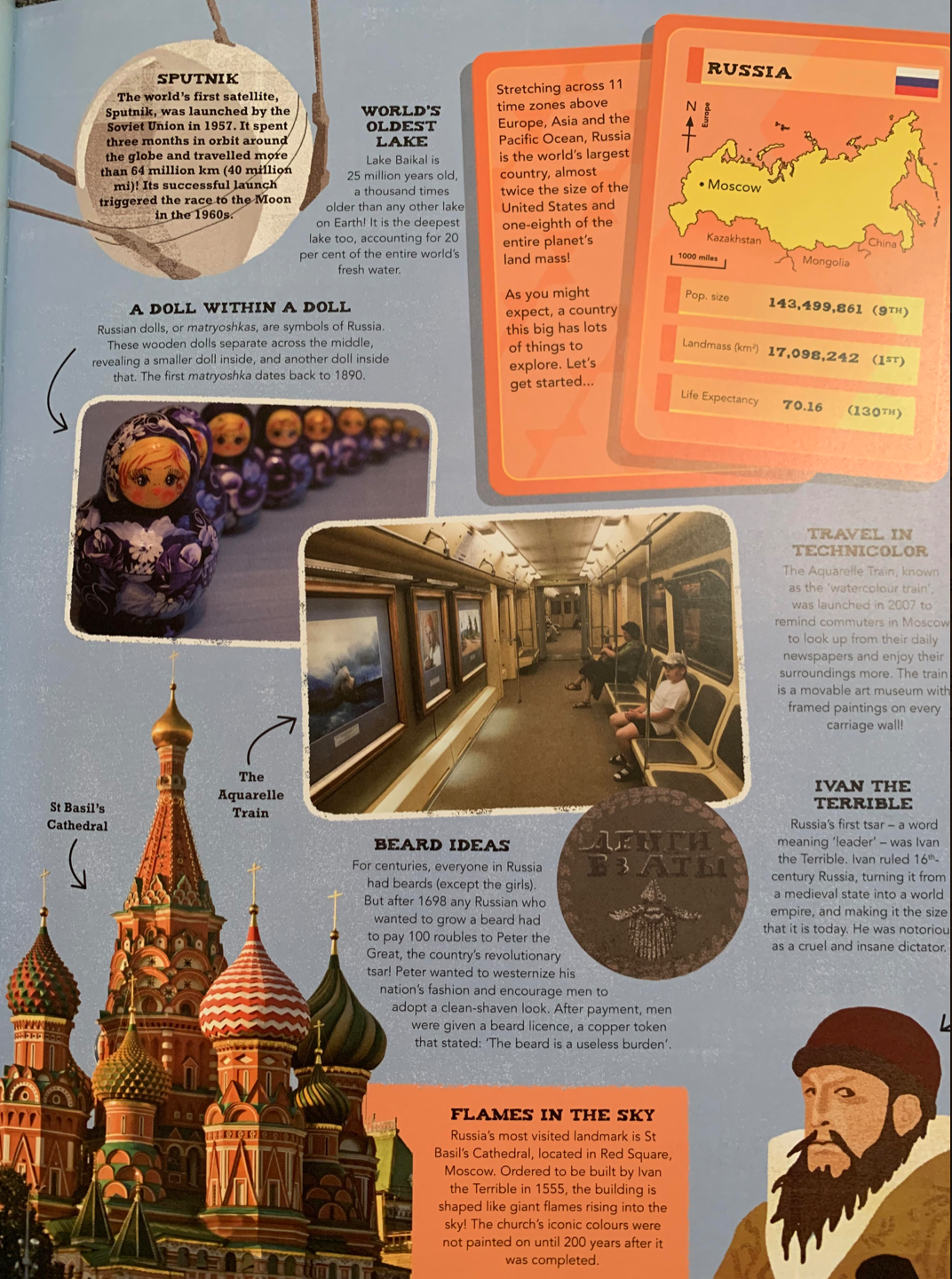 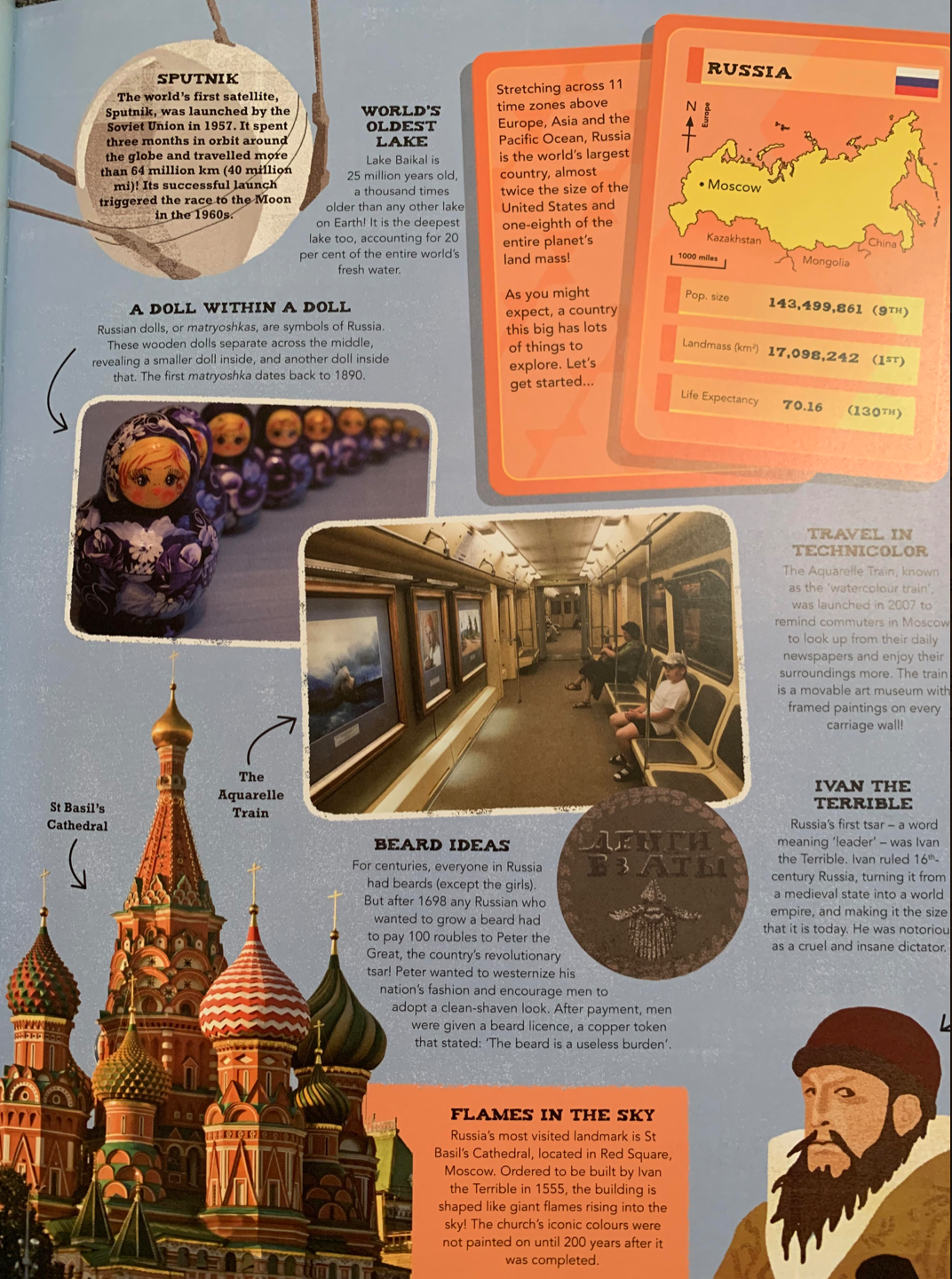 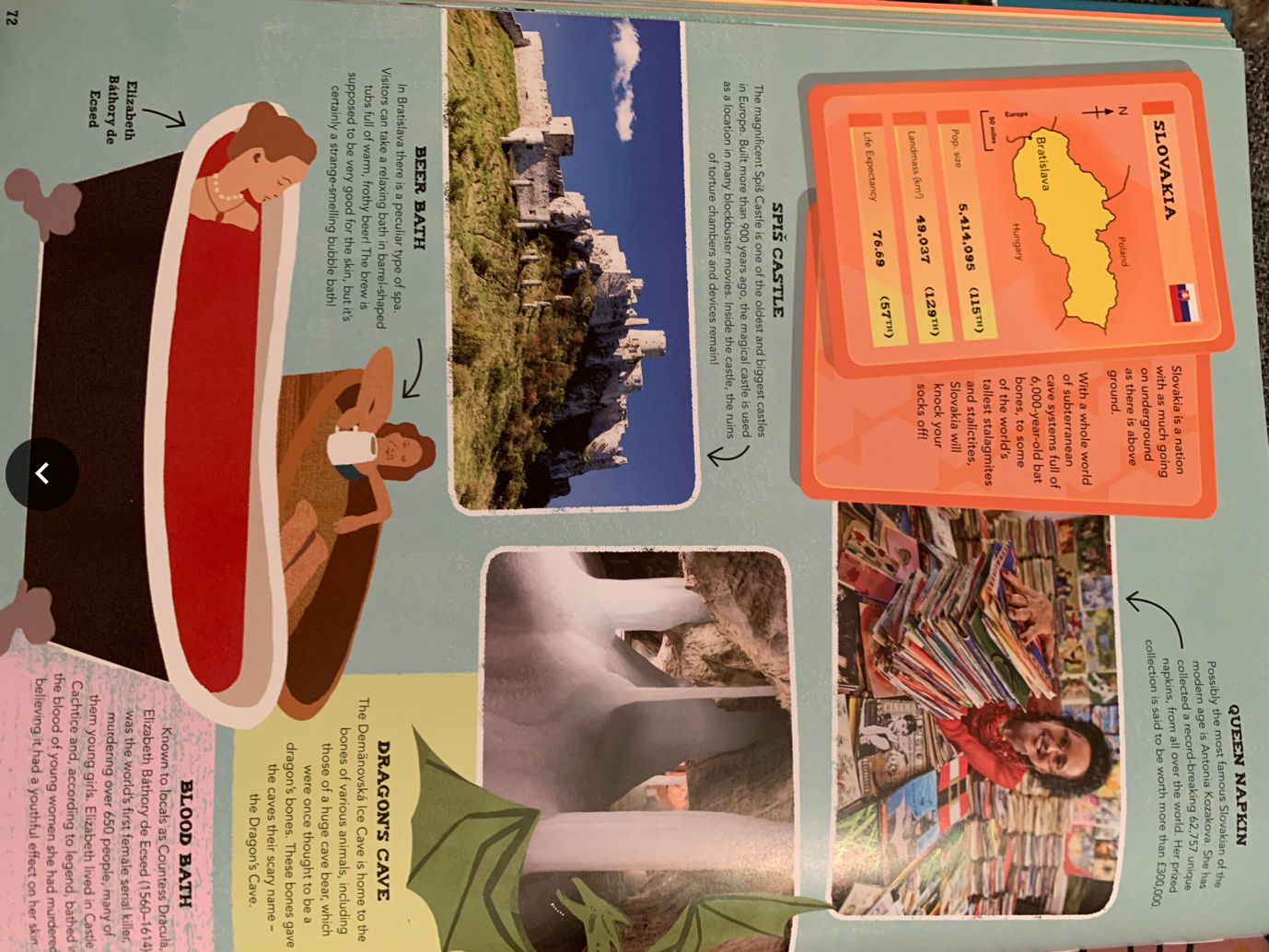 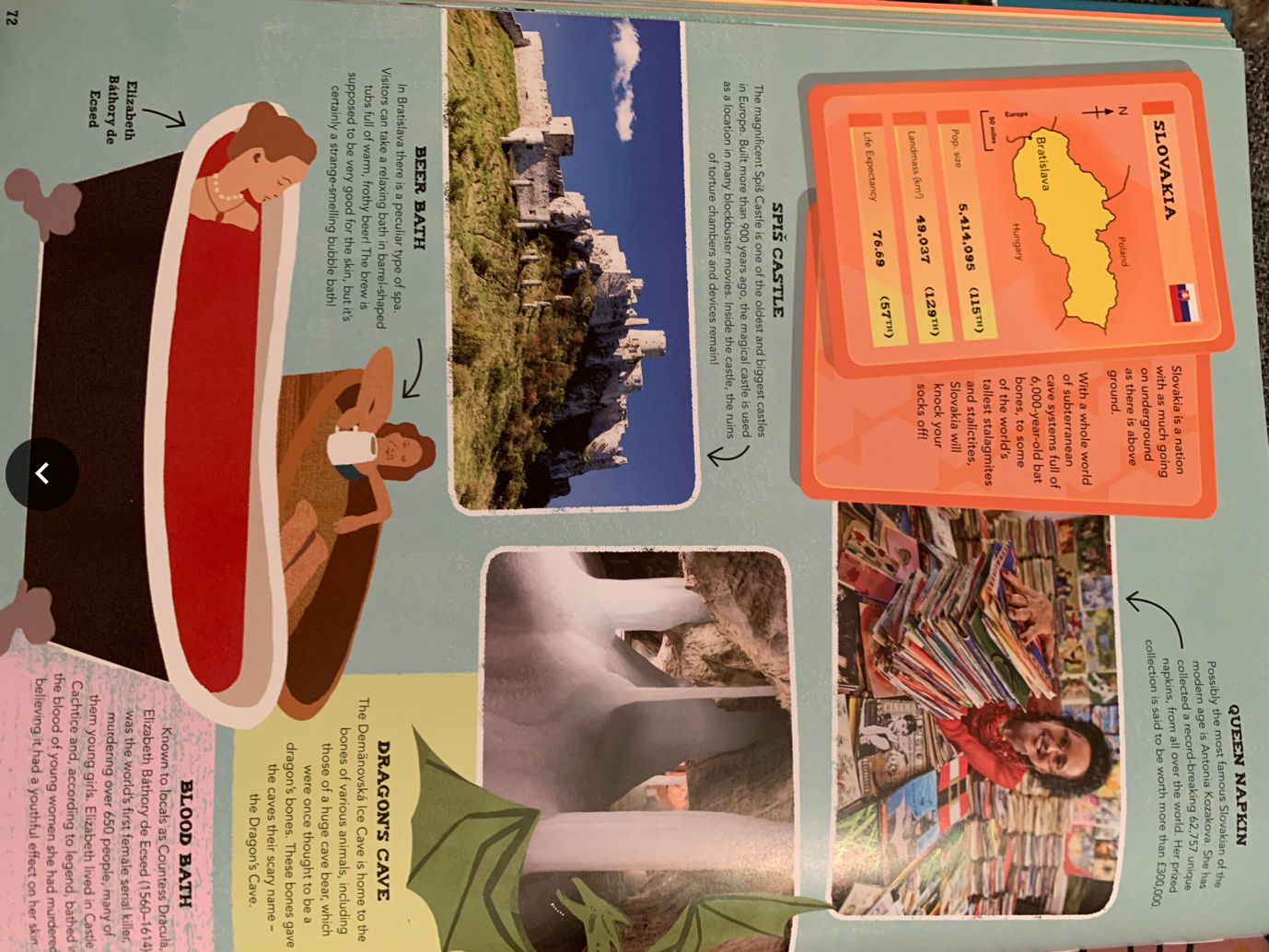 Your job
Choose to focus on either Russia or Slovakia. 
Earlier in the week, you answered questions about the text. 
Today, think of 8 questions you could ask about the page you have chosen. 
Then, answer your own questions.
Example questions
Which continent is it in?
What is the population size?
What is the life expectancy?